Новости группы «Солнышко»
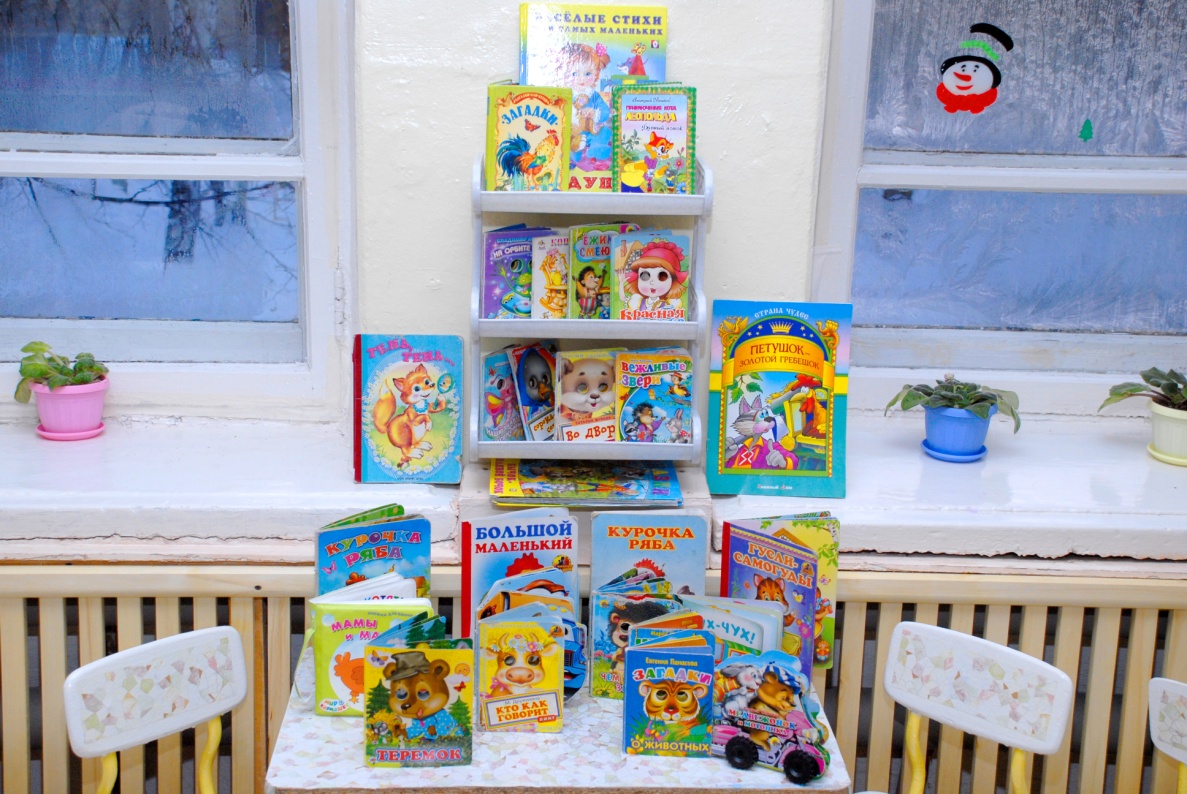 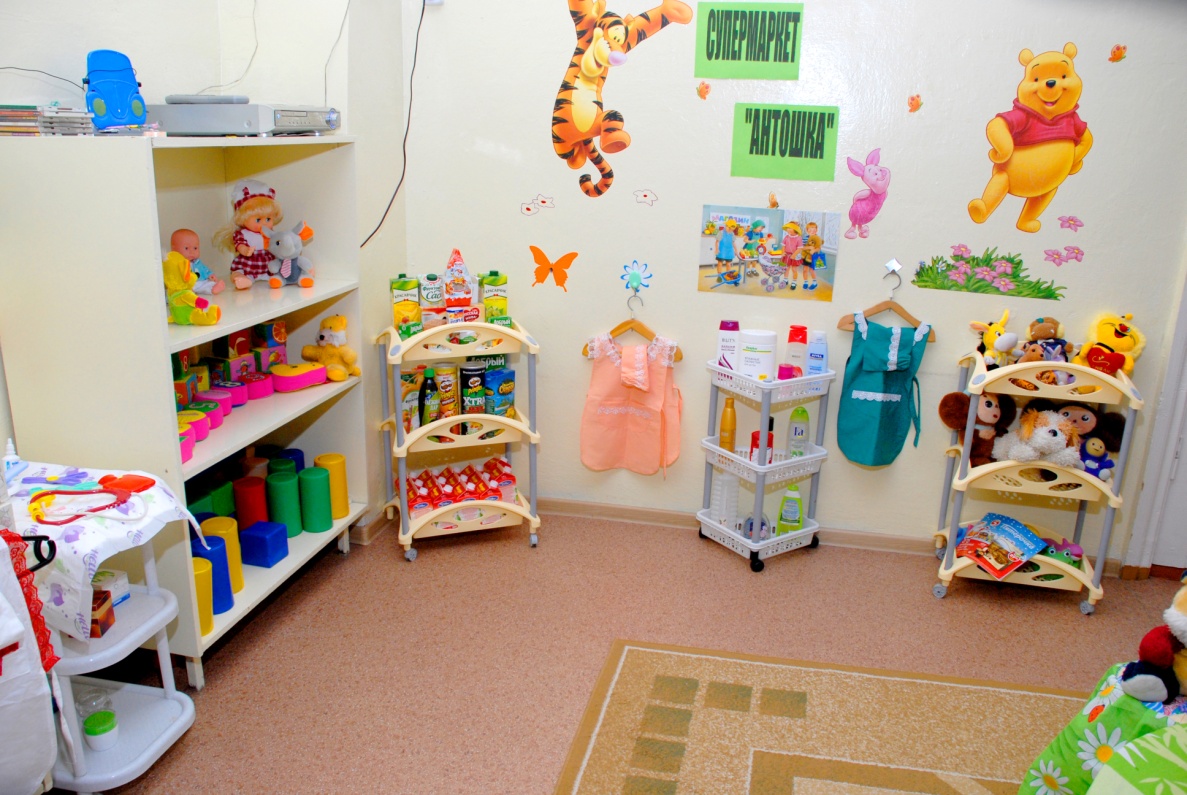 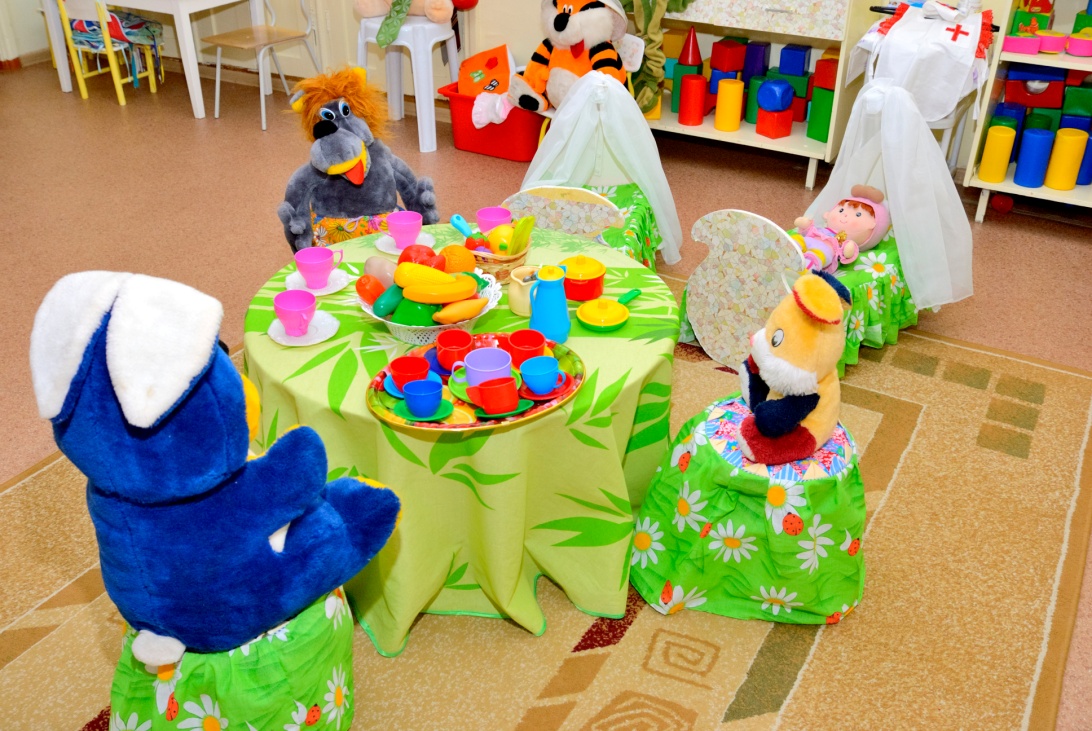 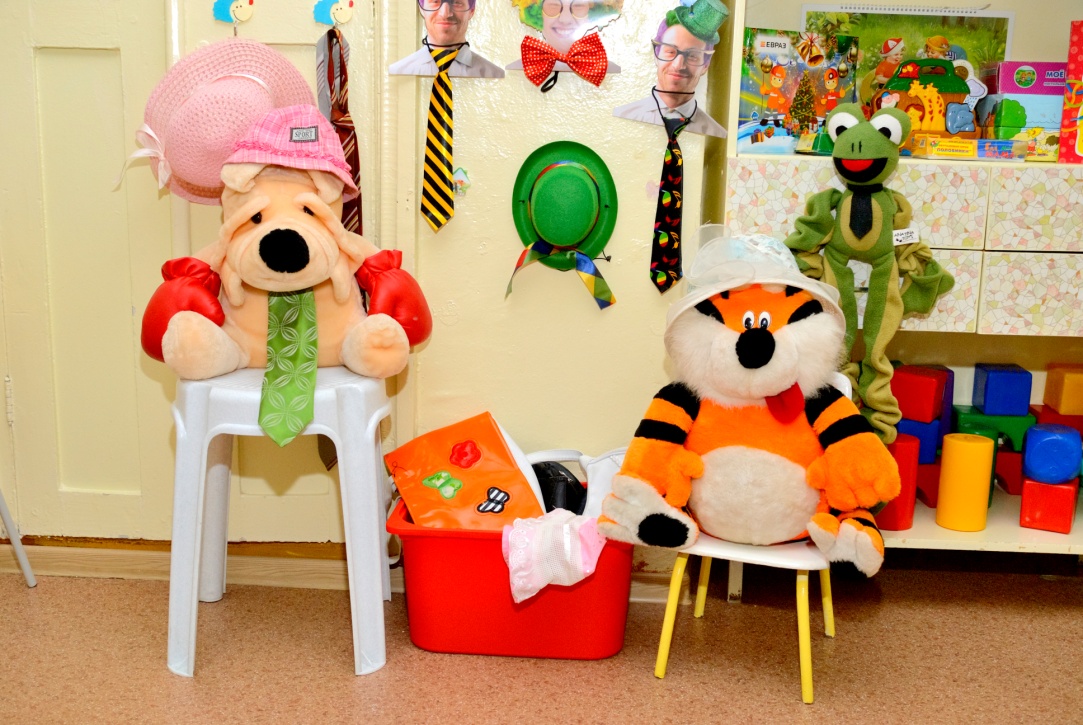 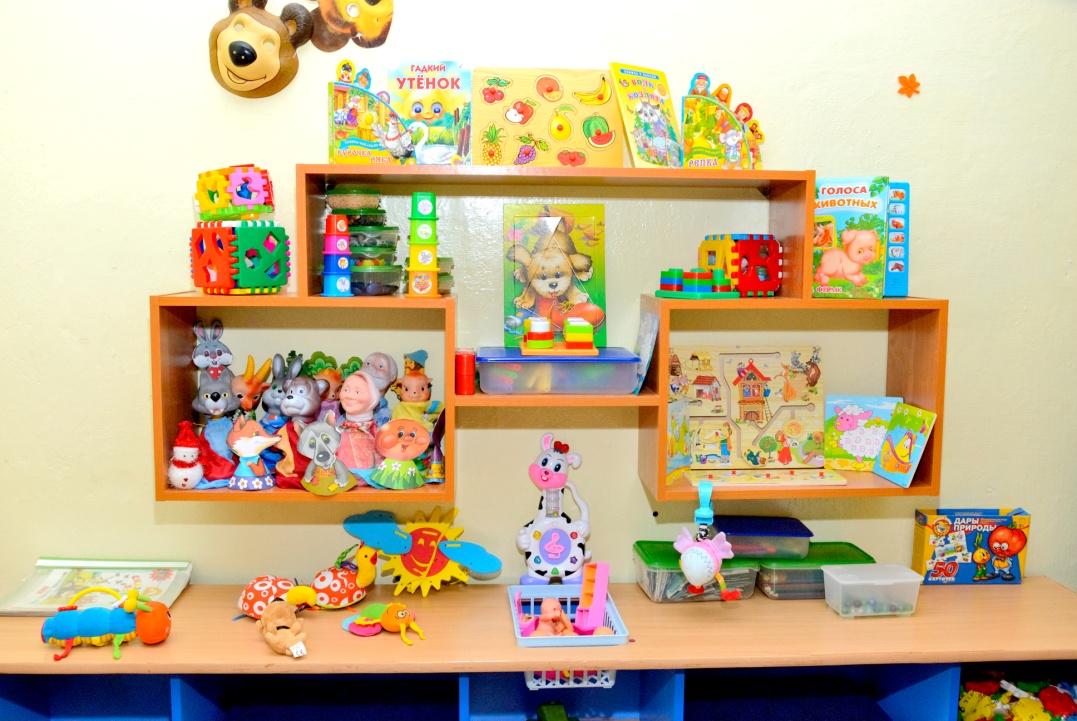 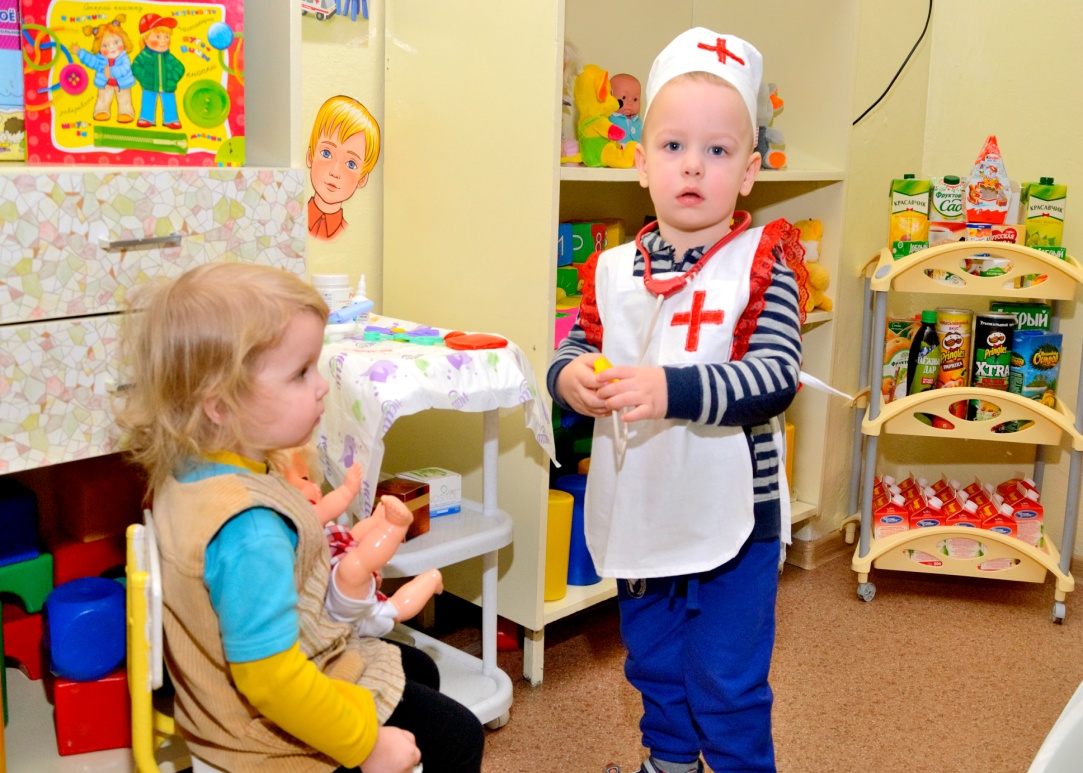 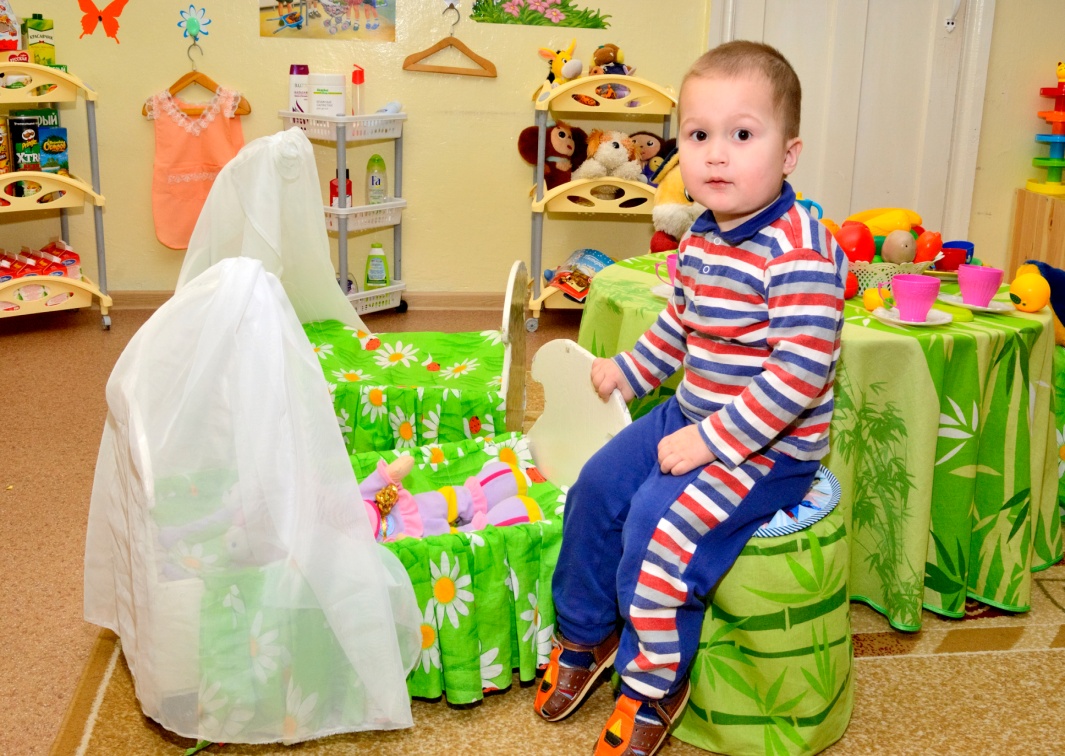 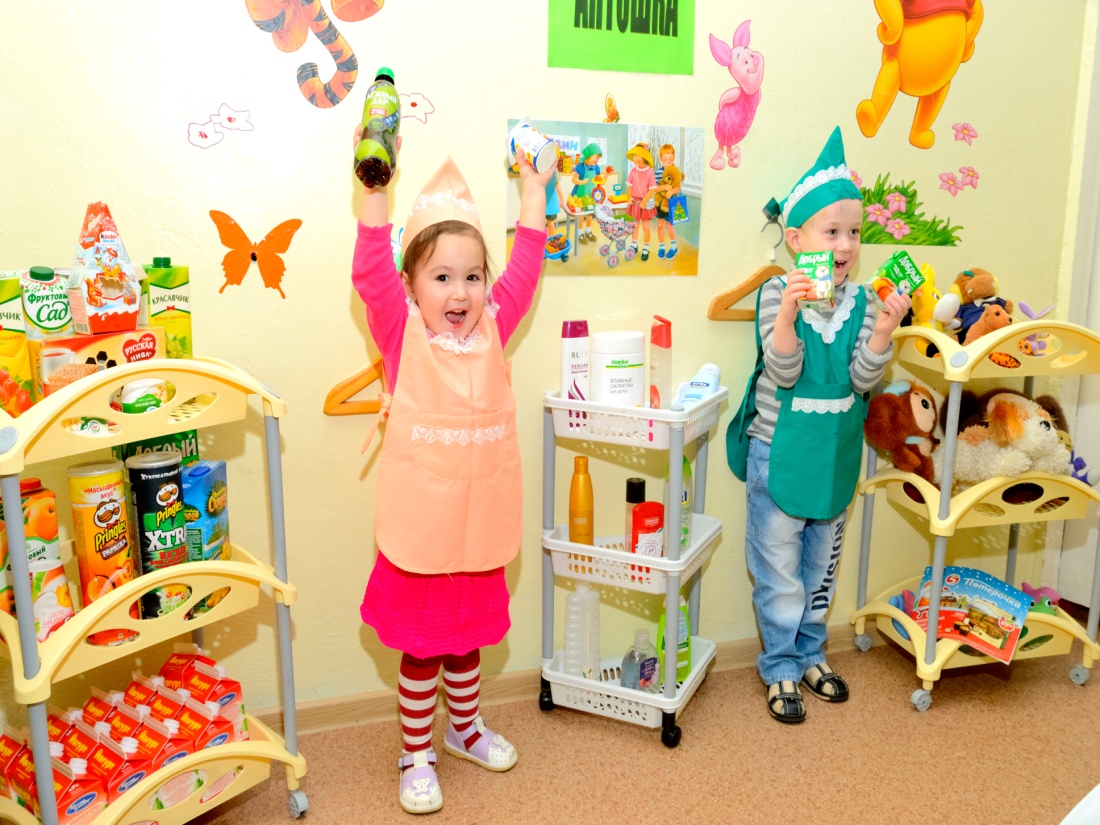 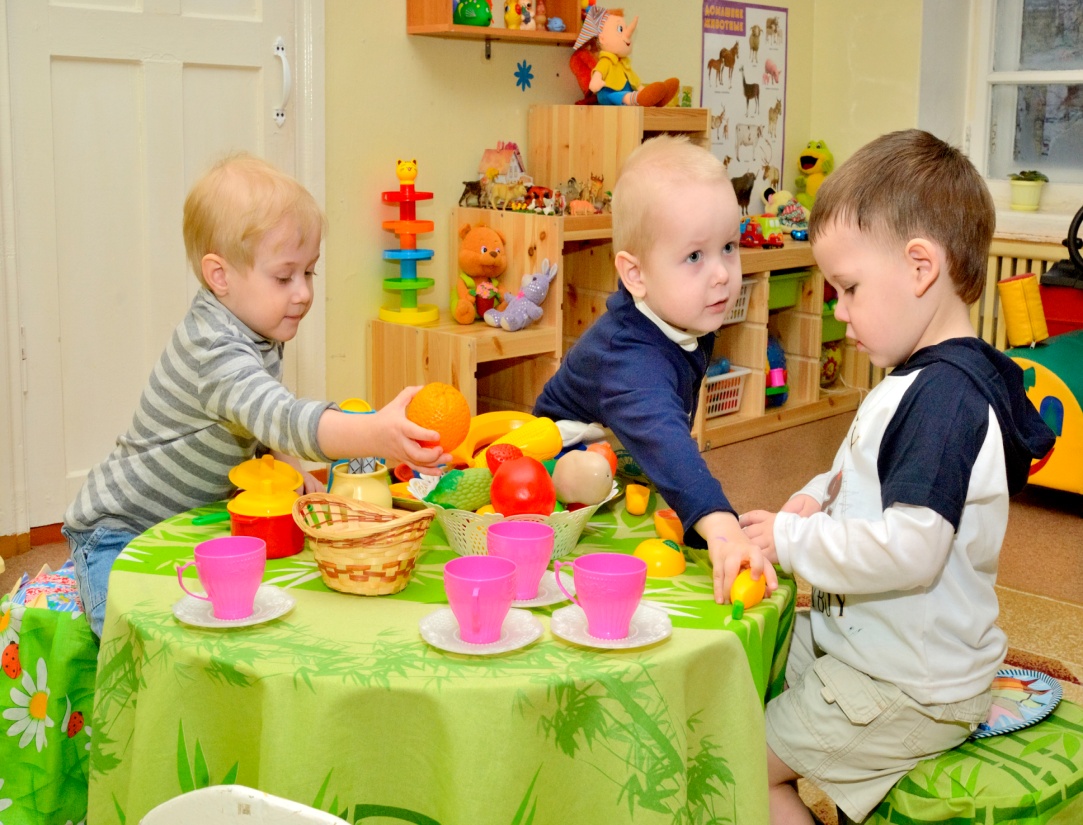 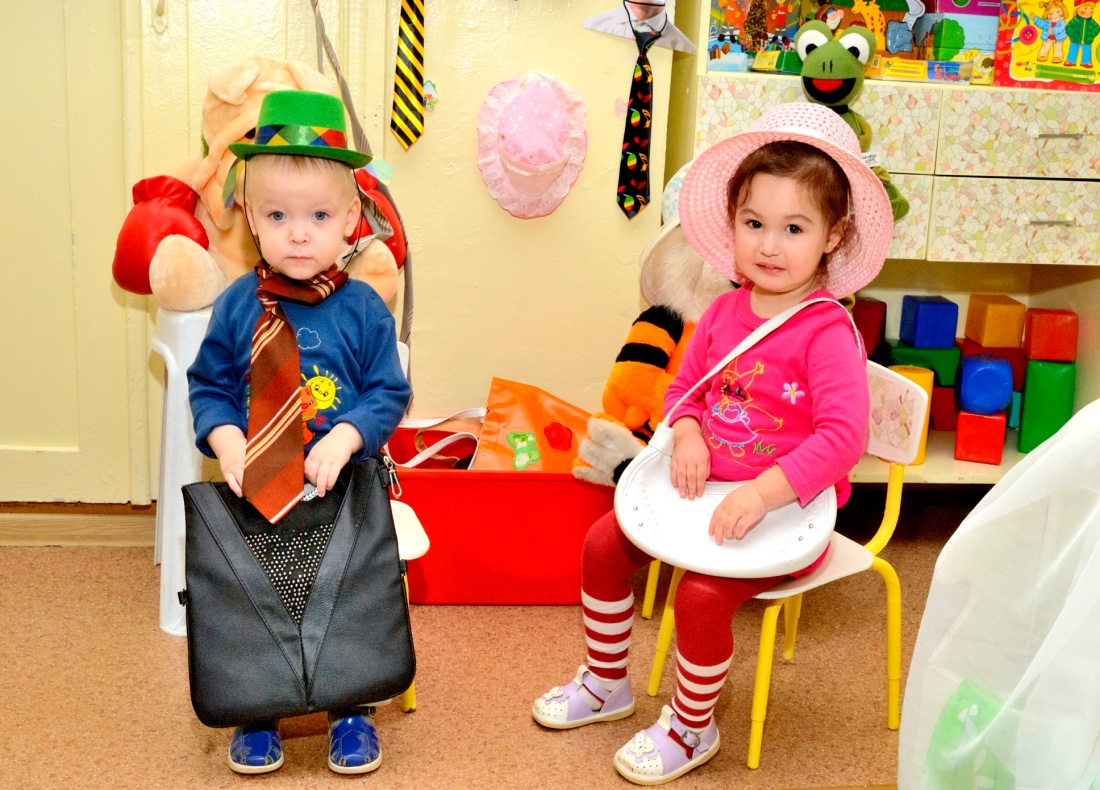 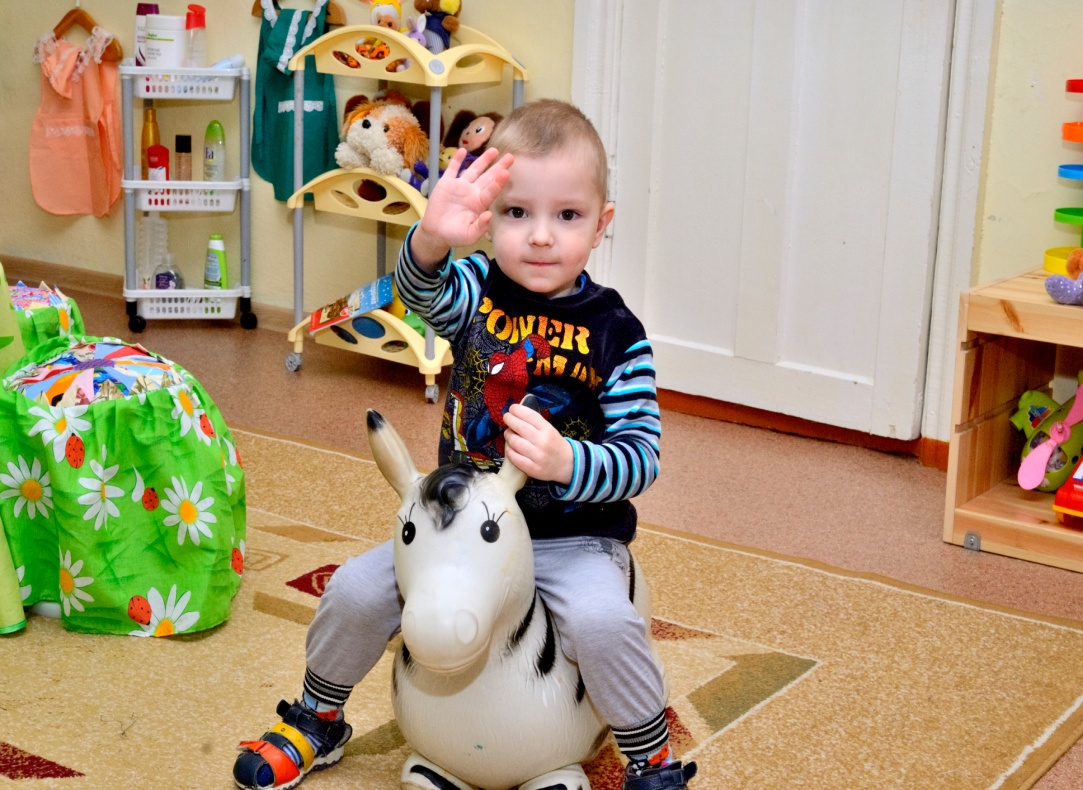 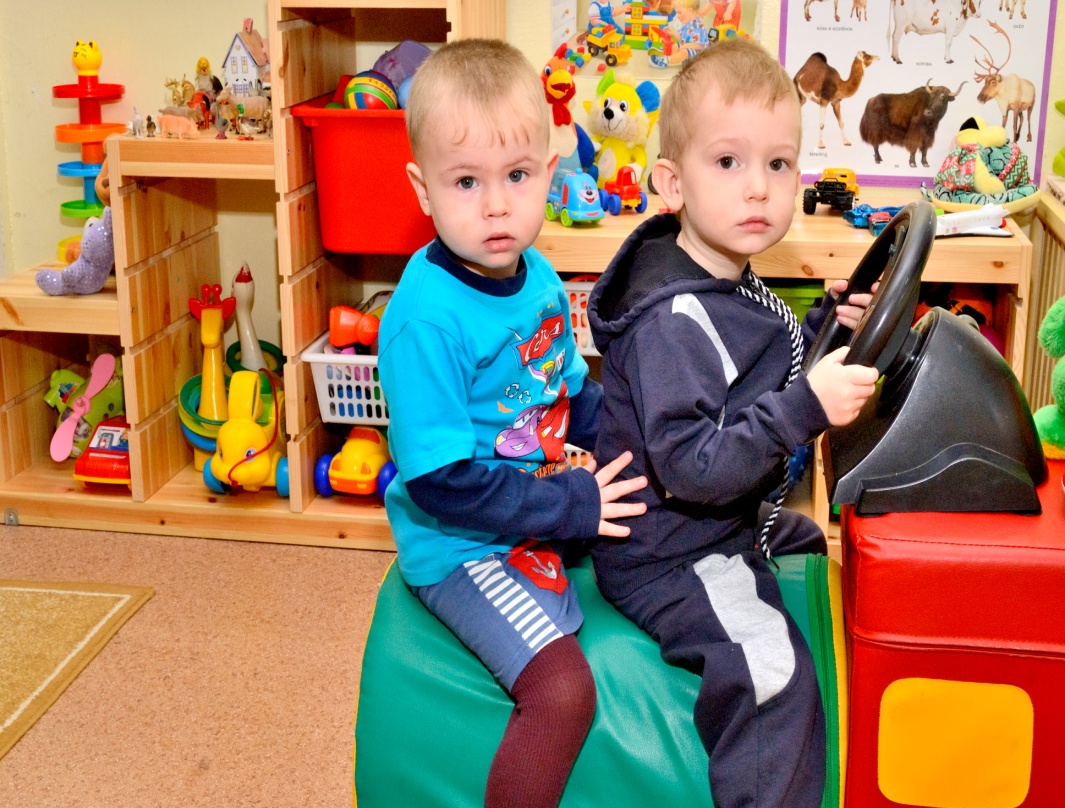 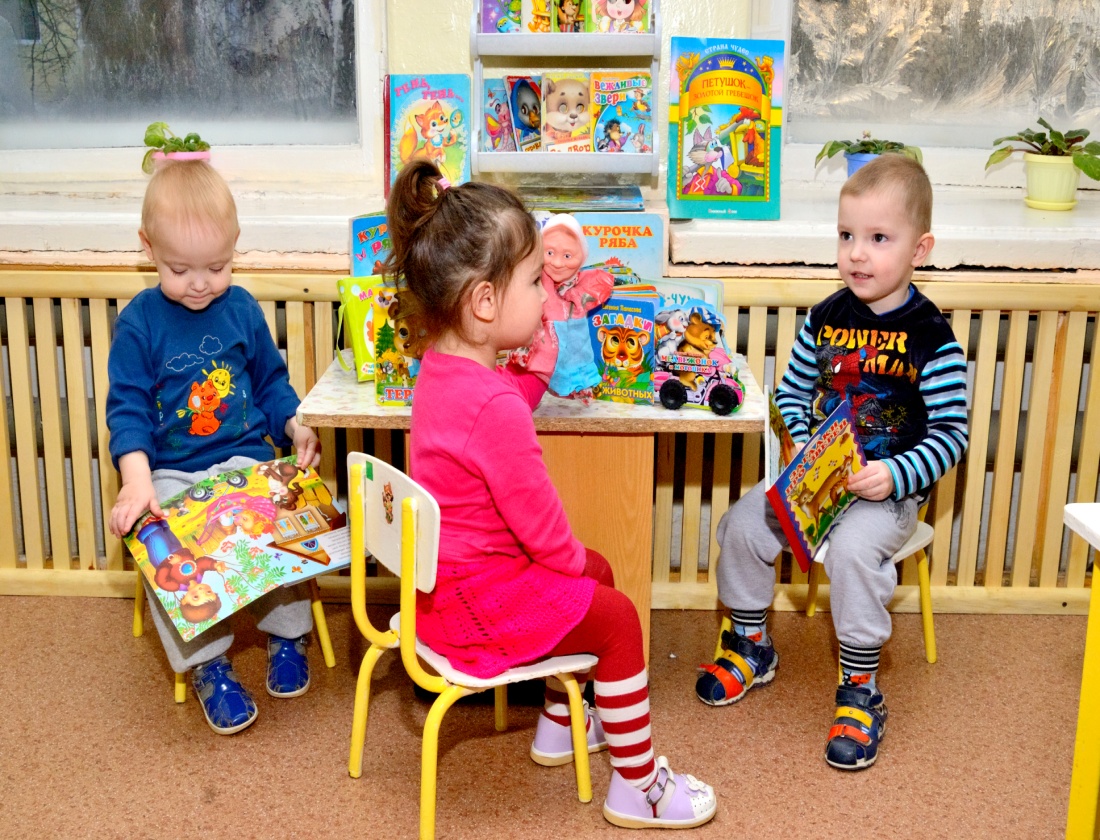 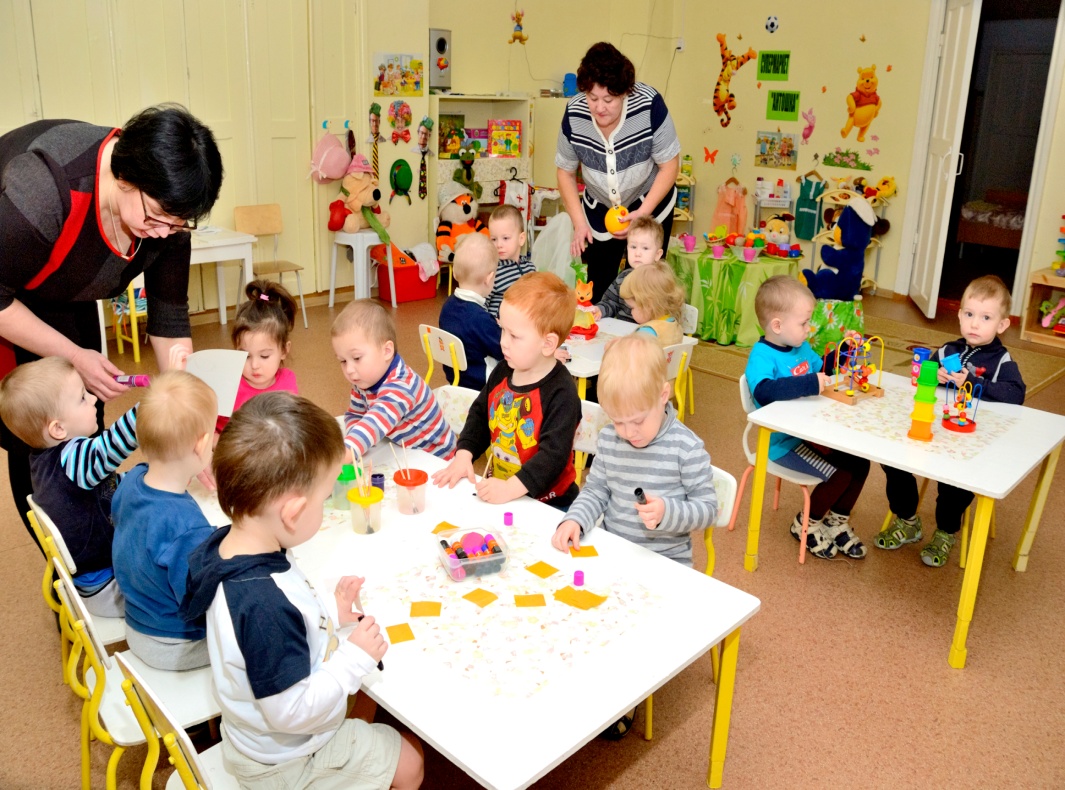 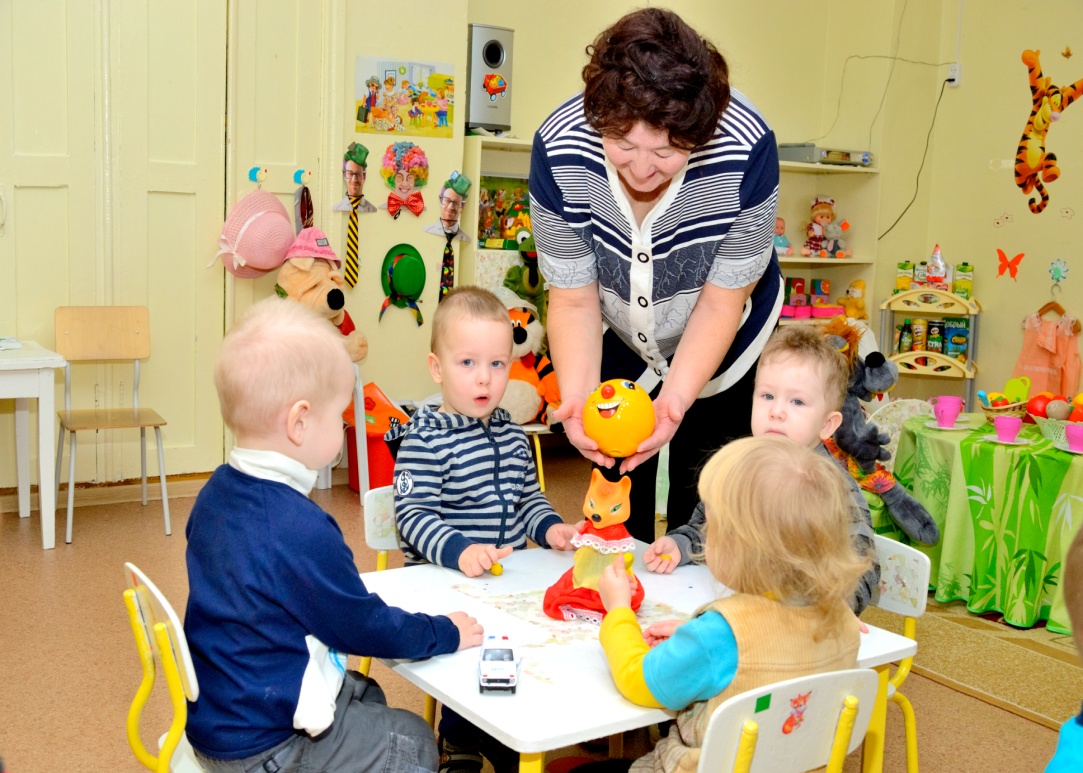 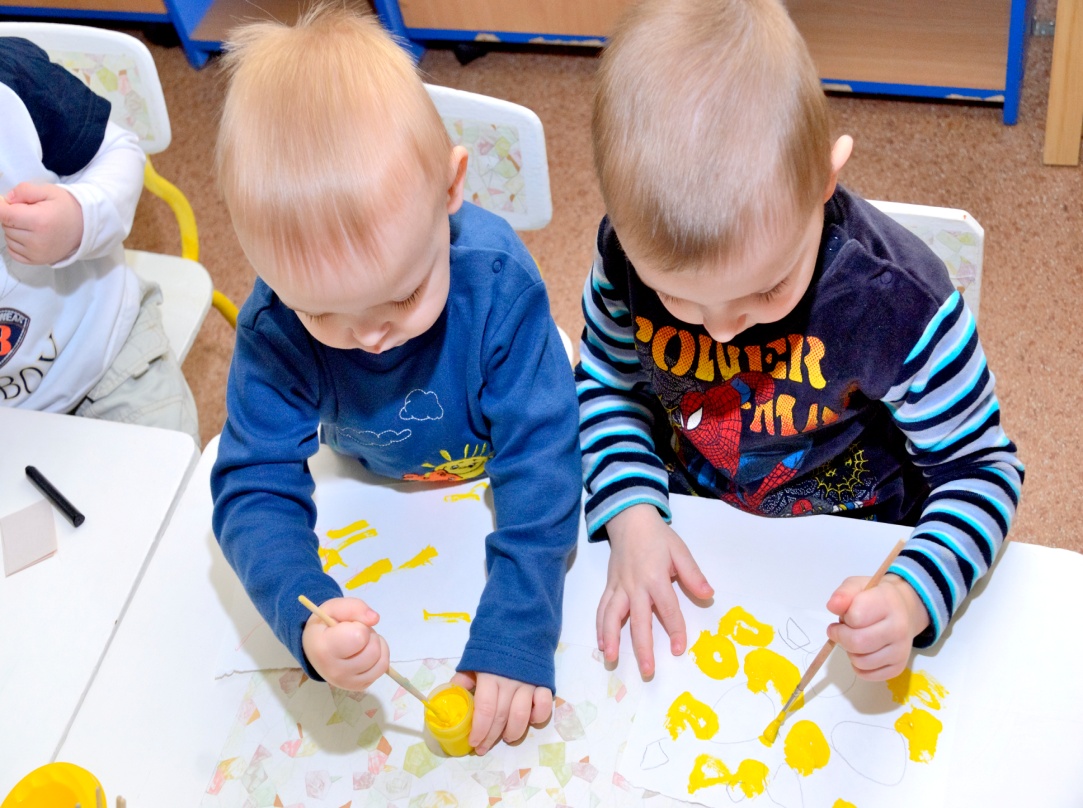 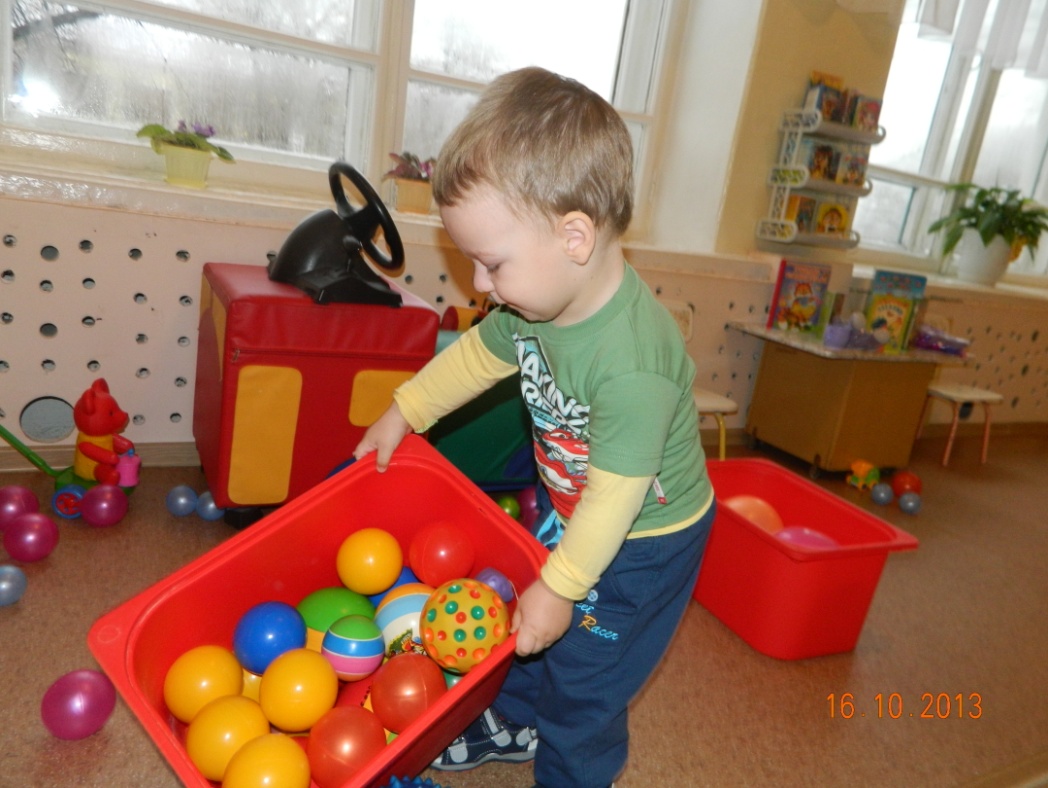 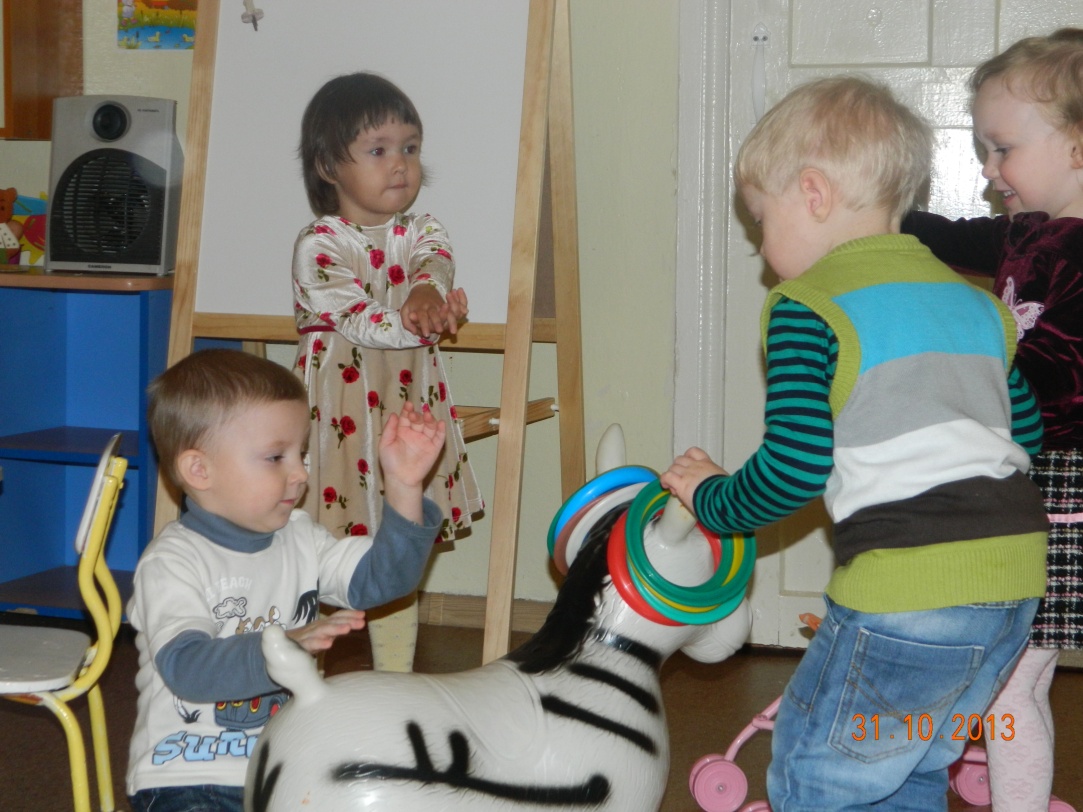 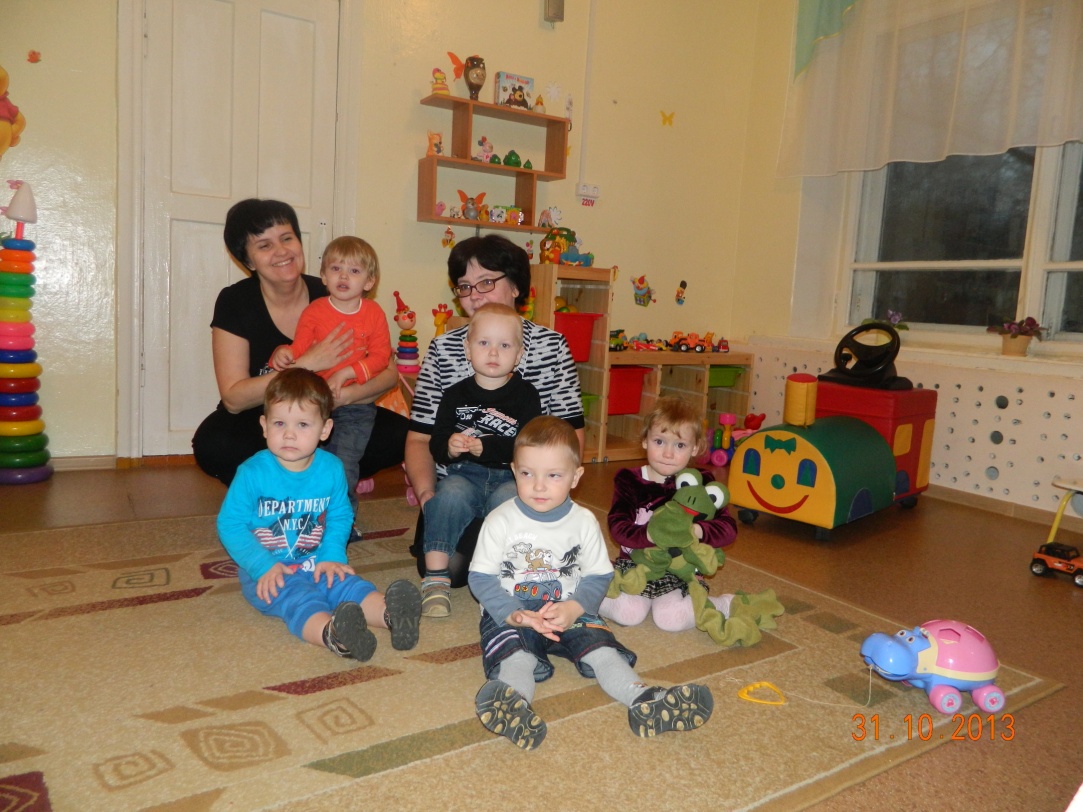 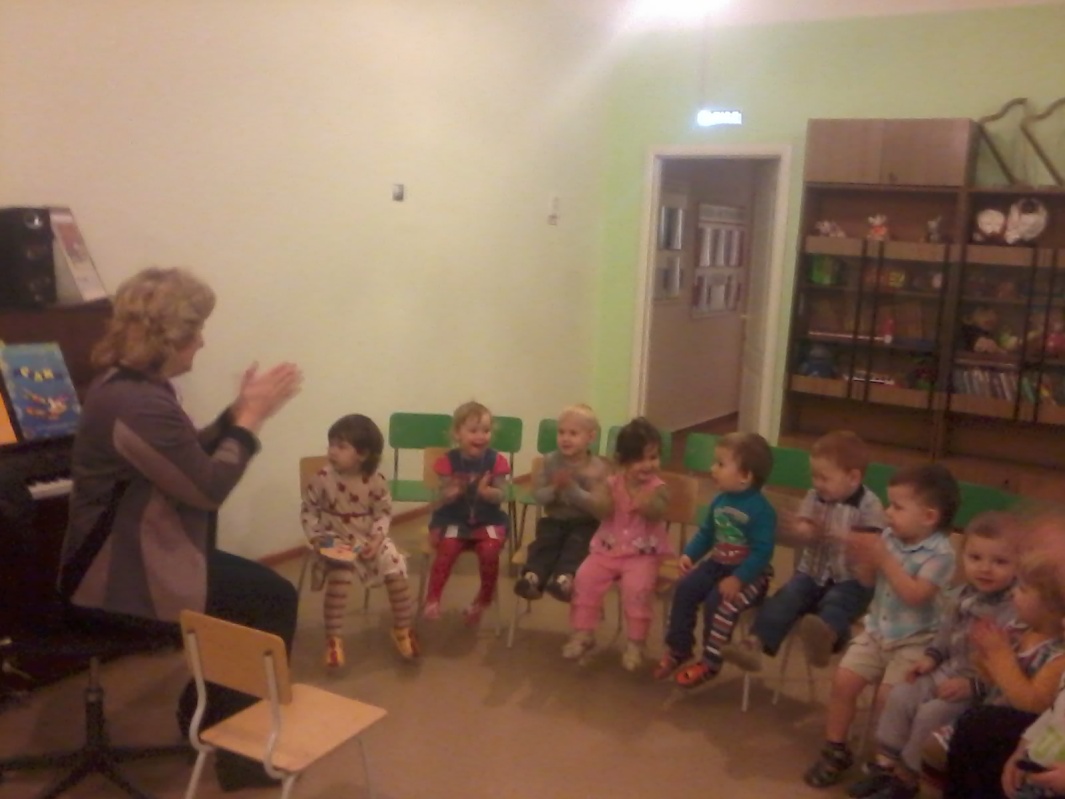 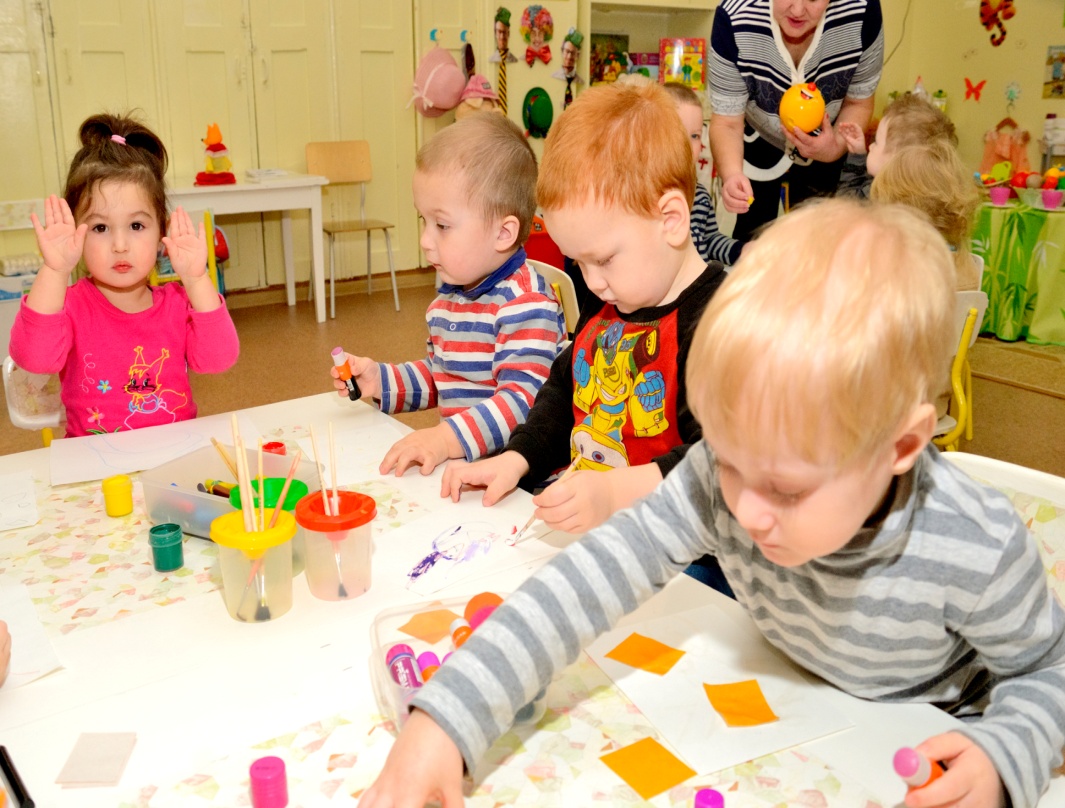 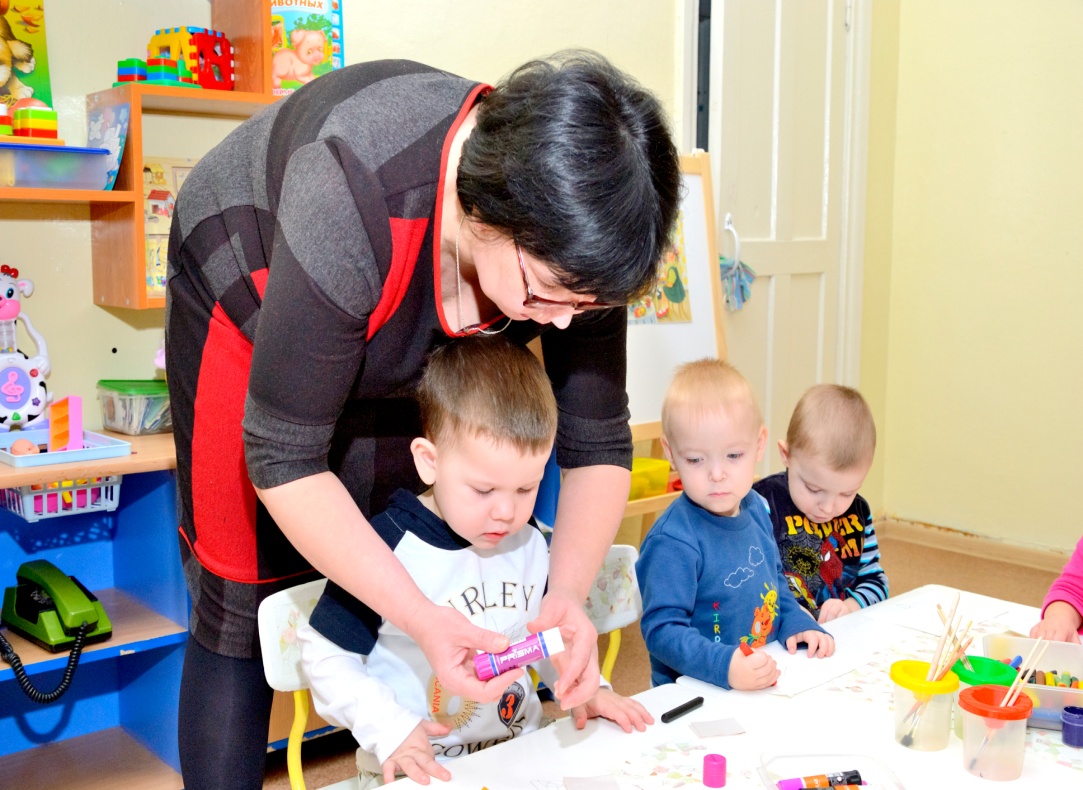 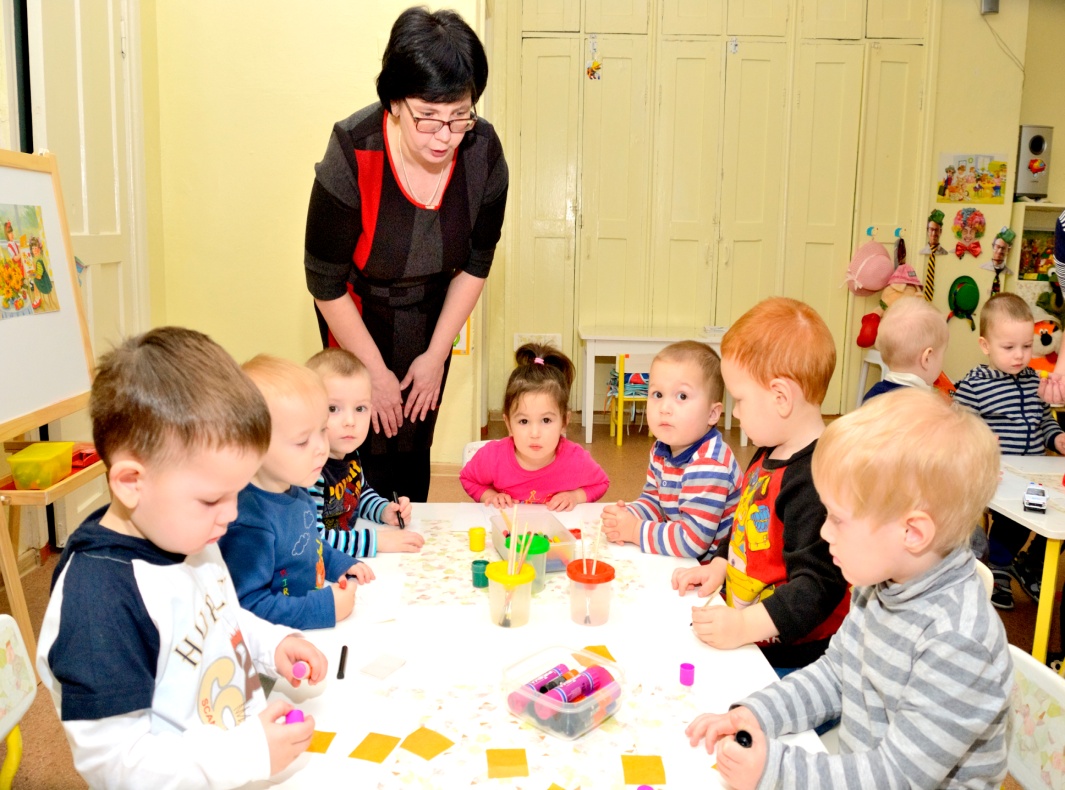 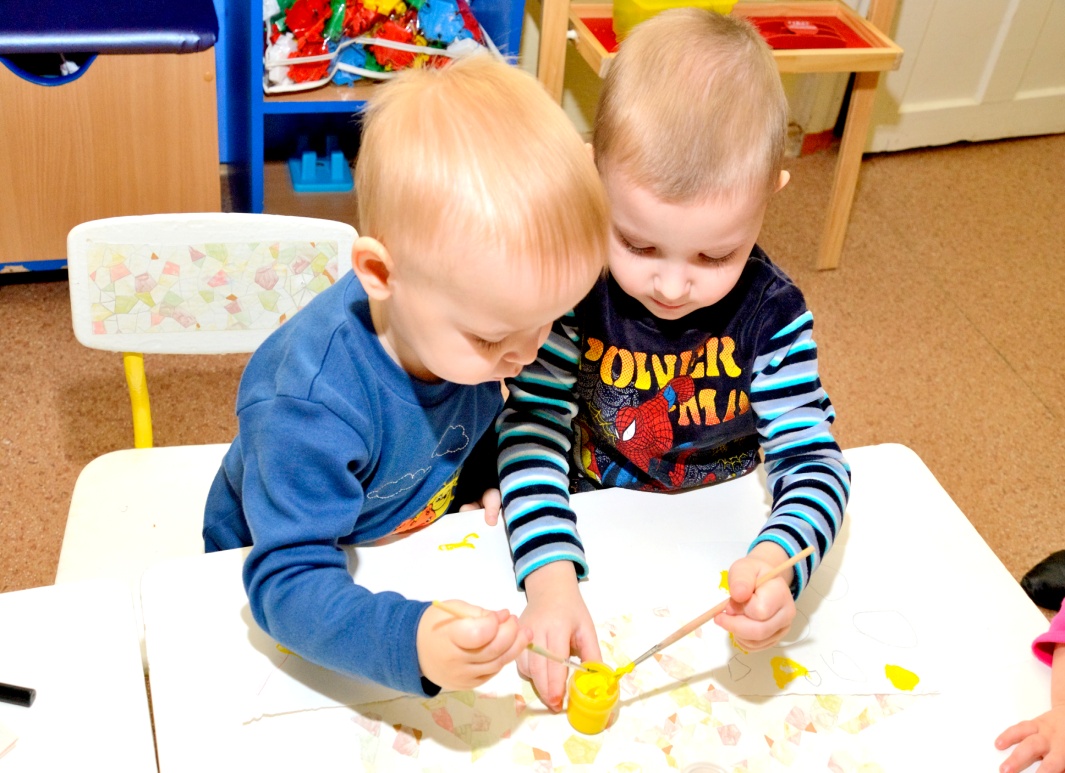 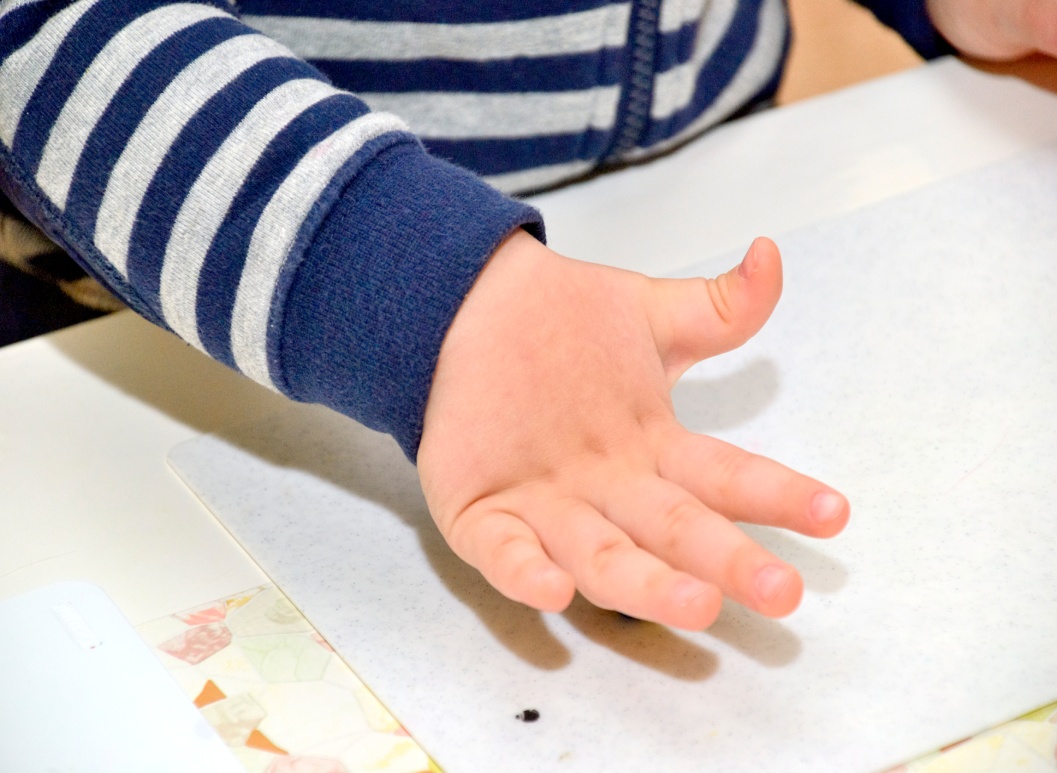 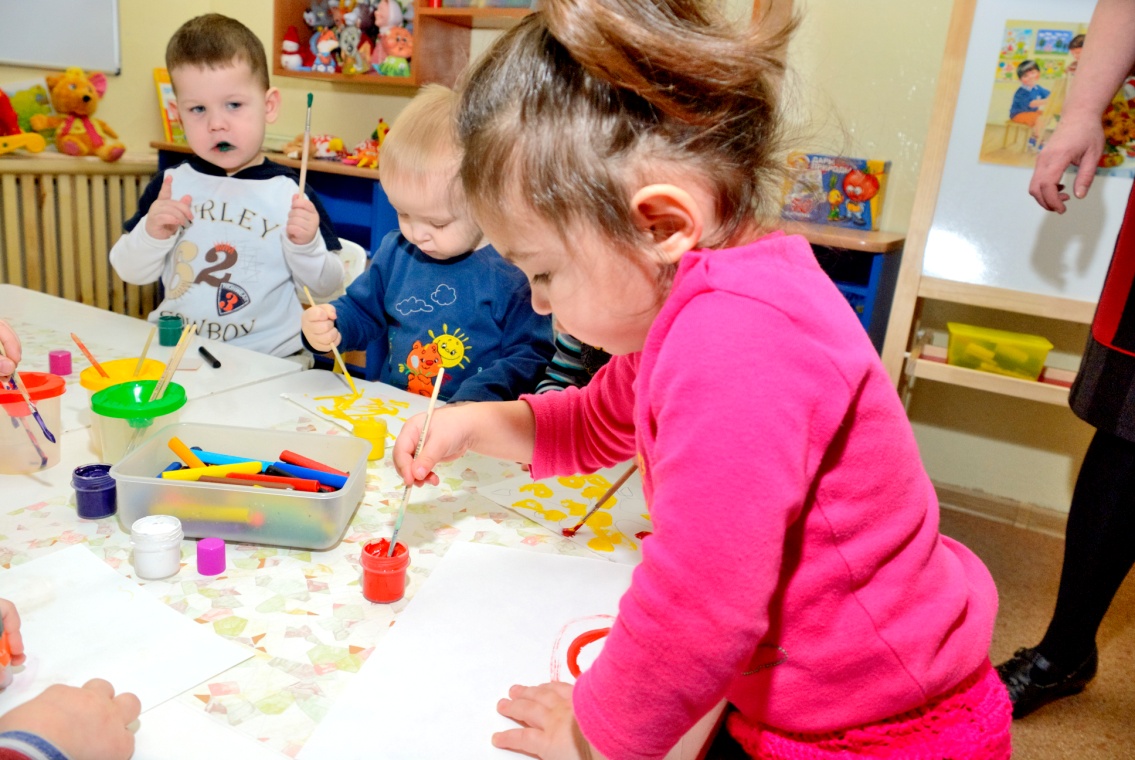 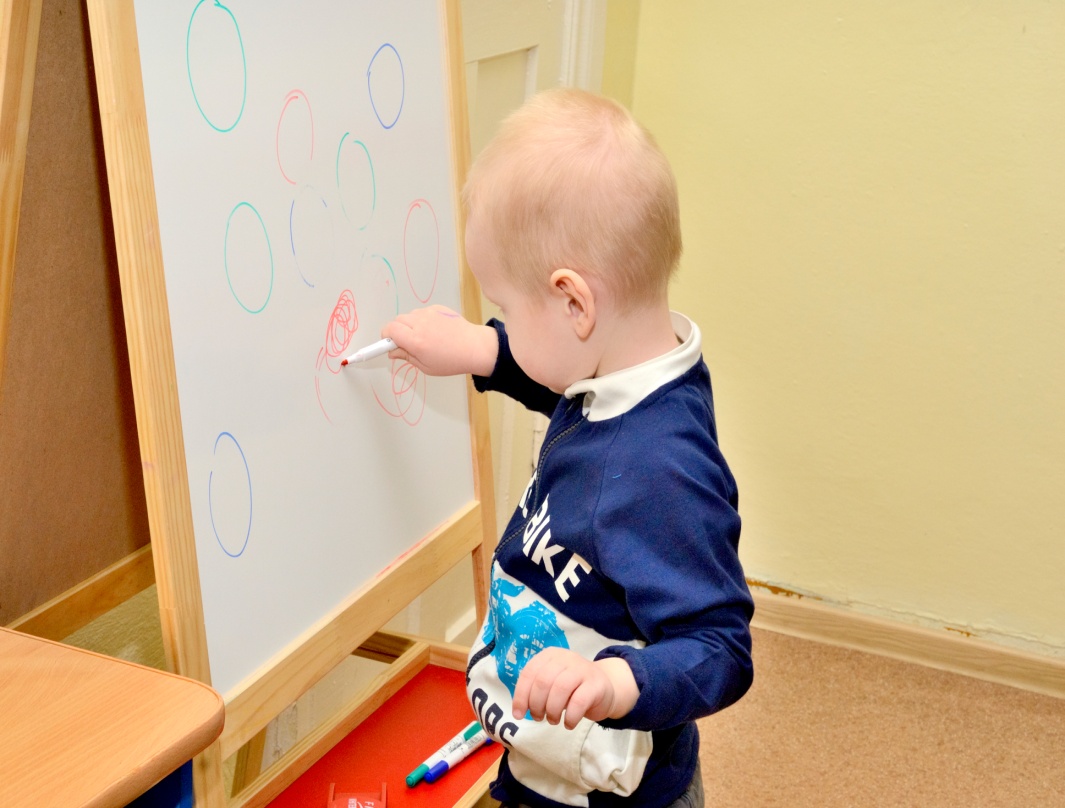 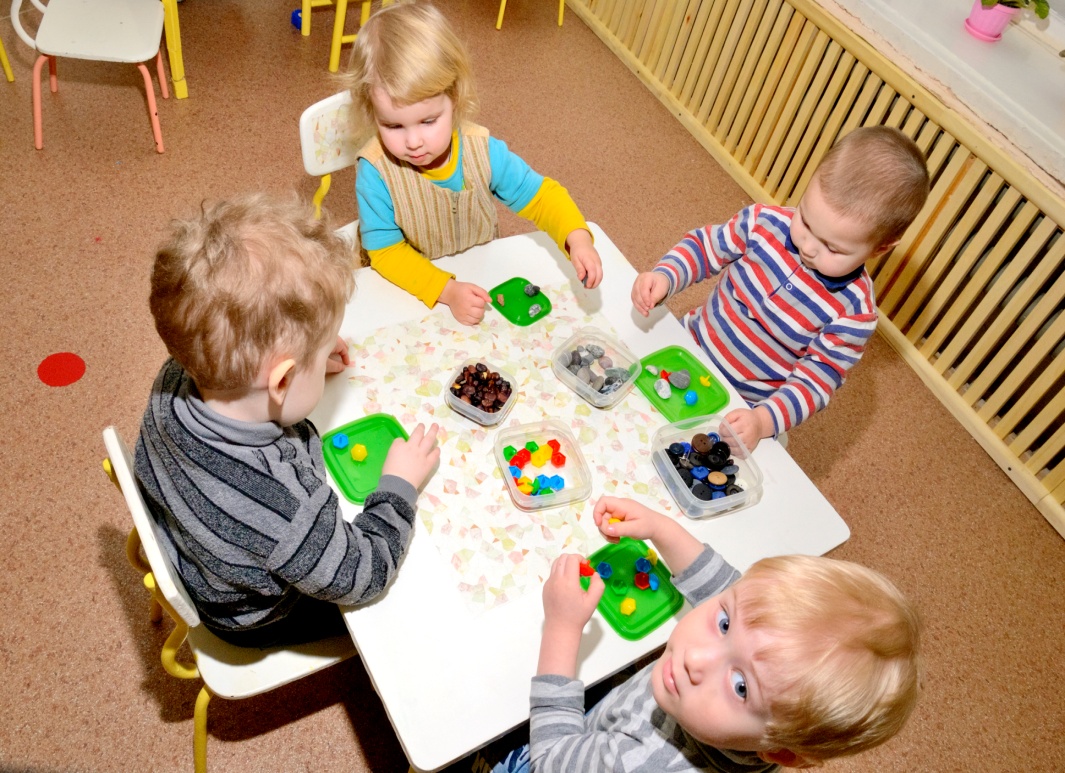 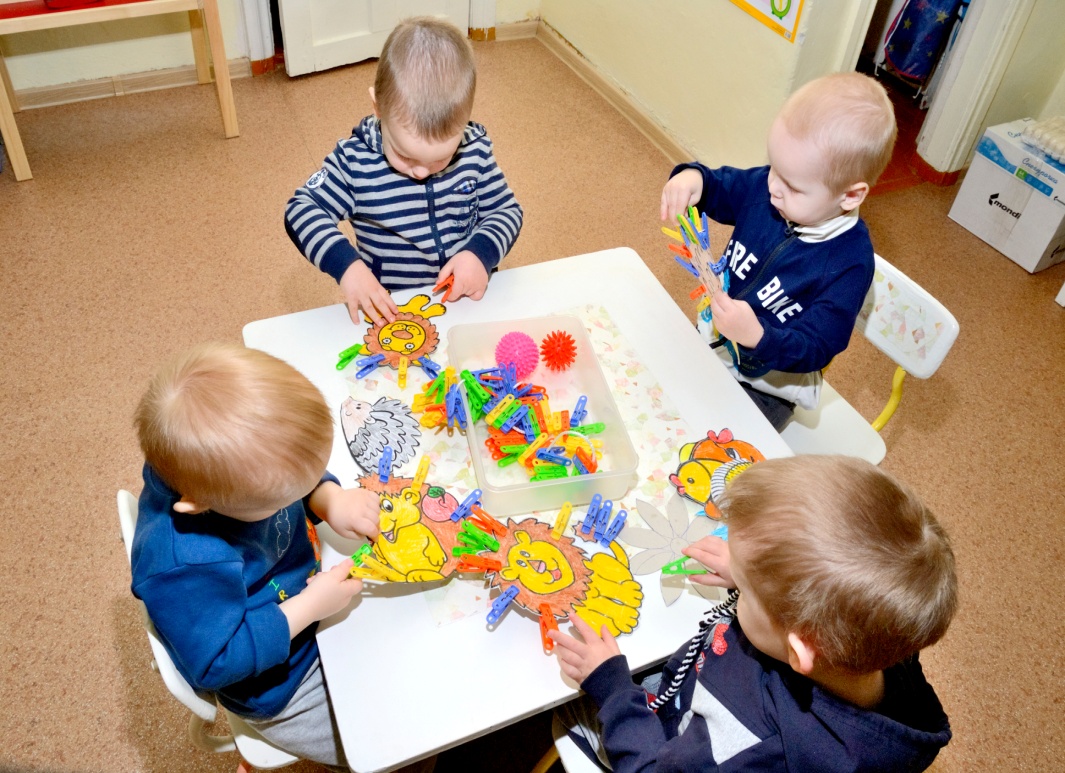 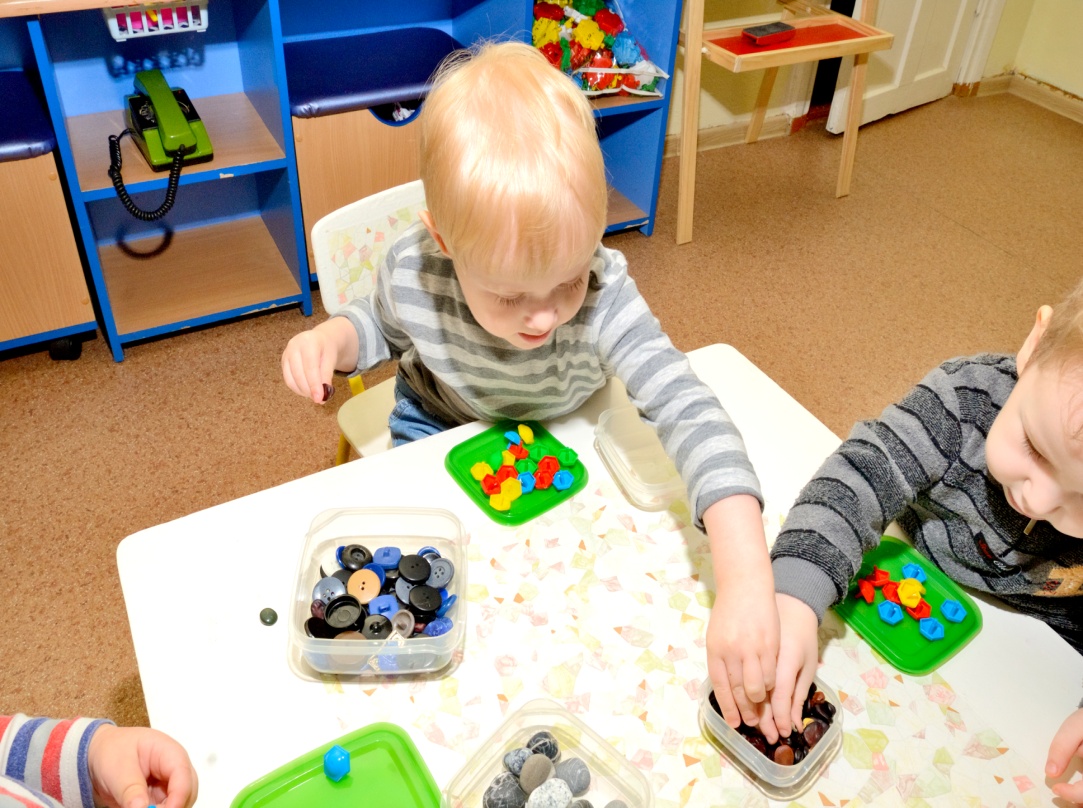 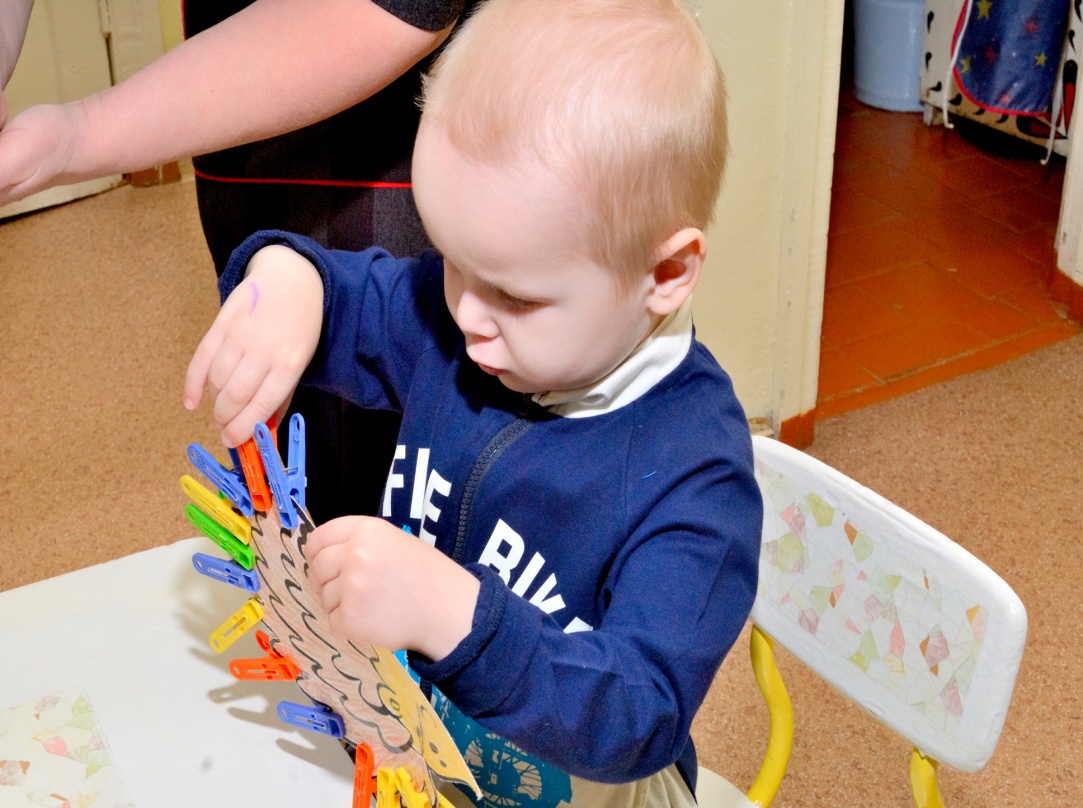 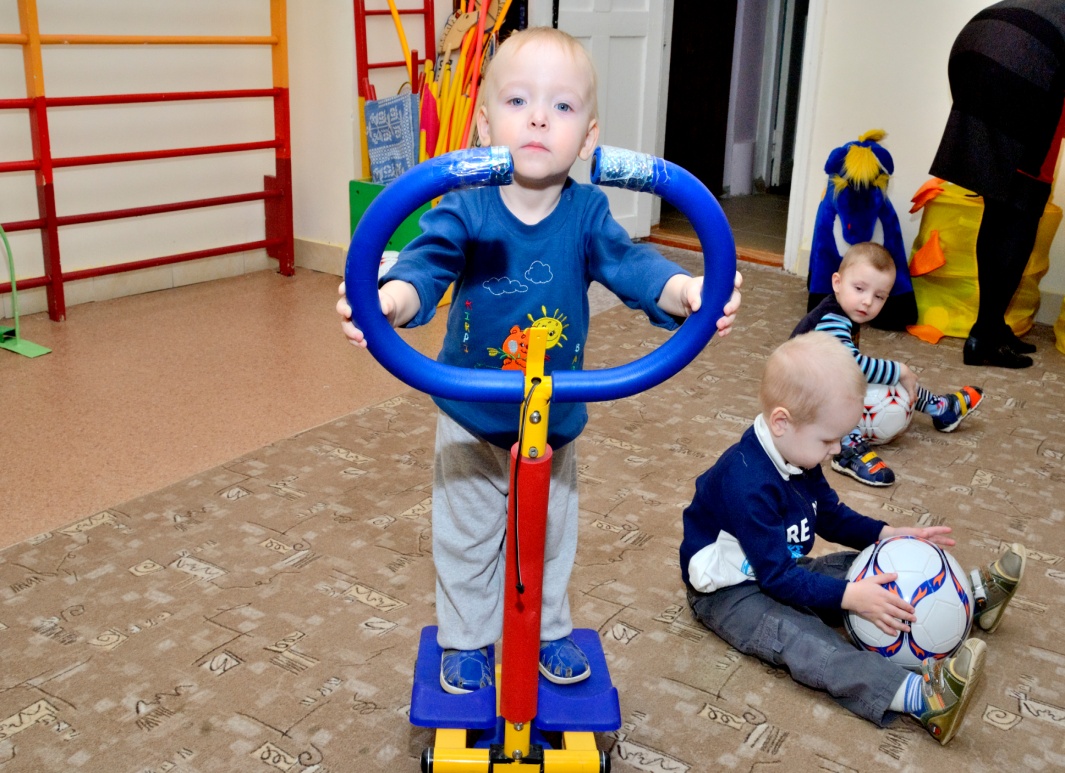 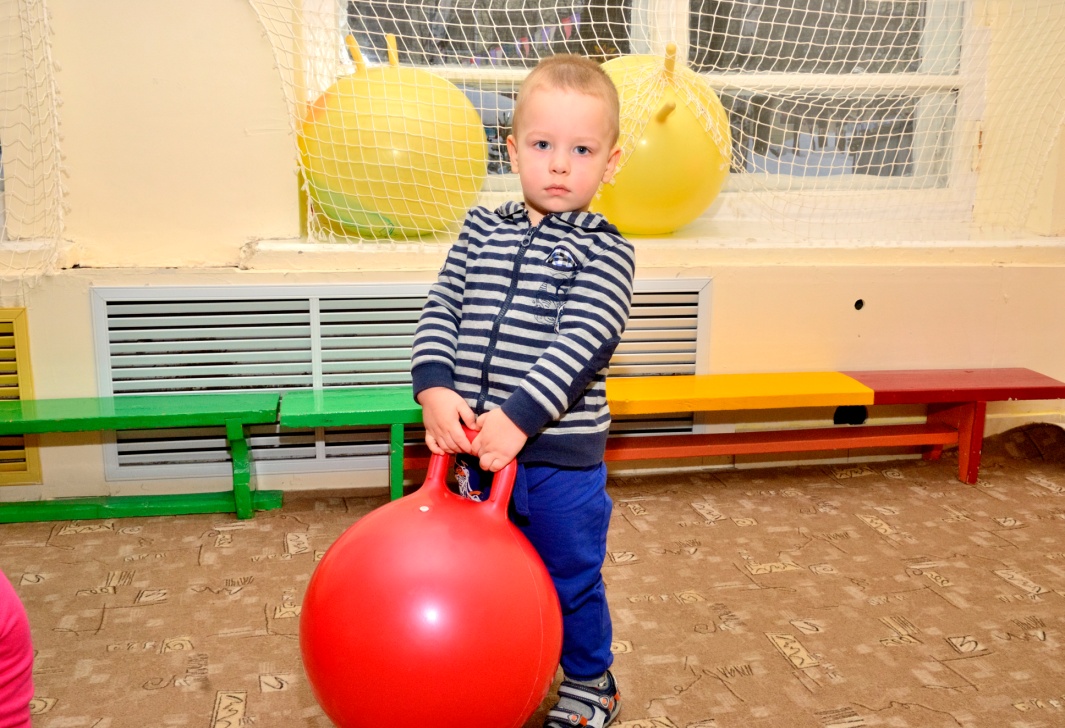 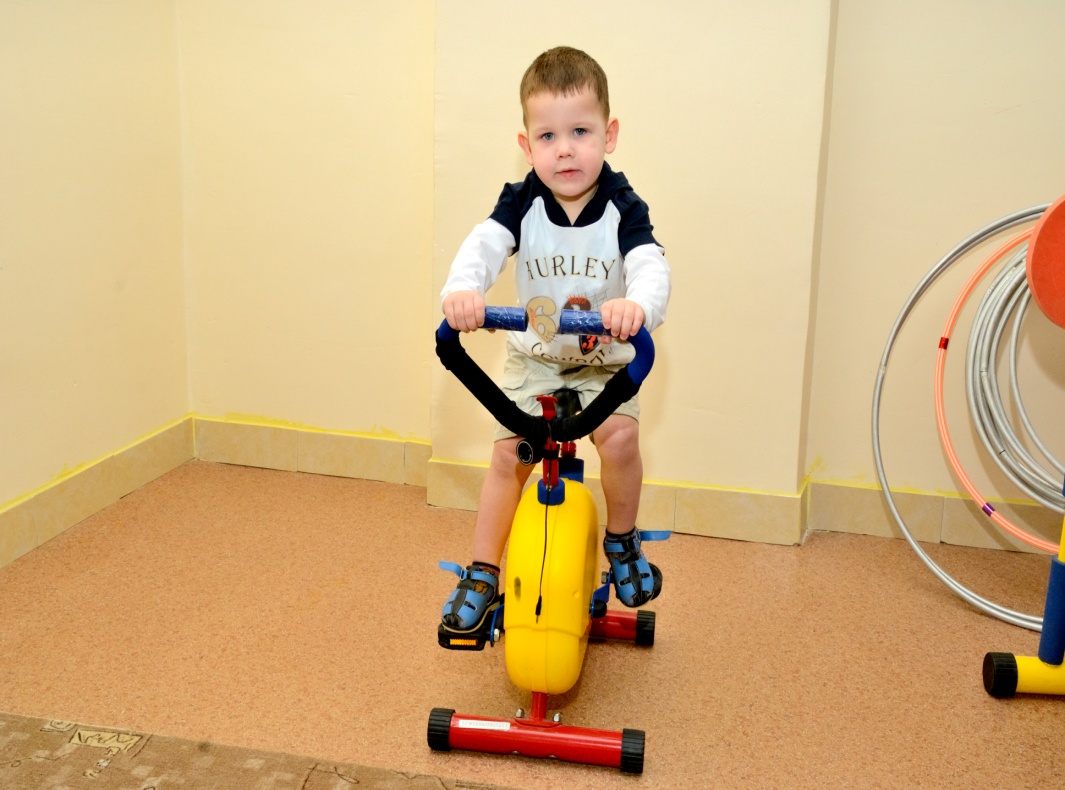 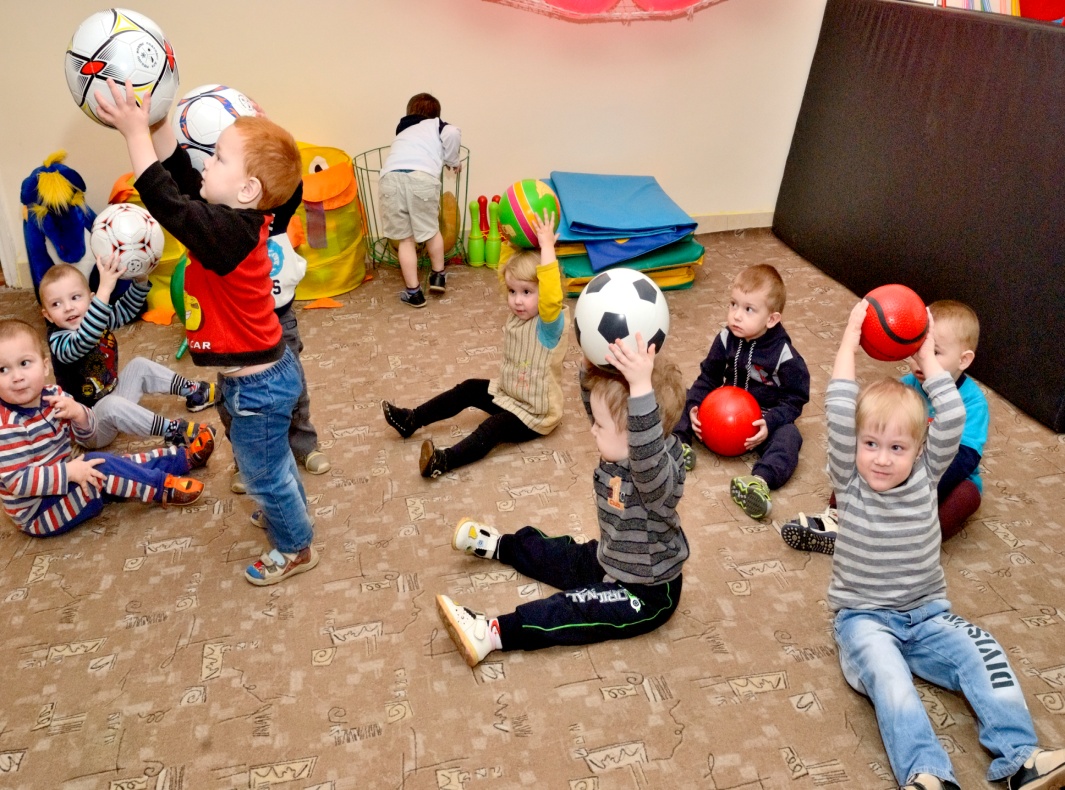 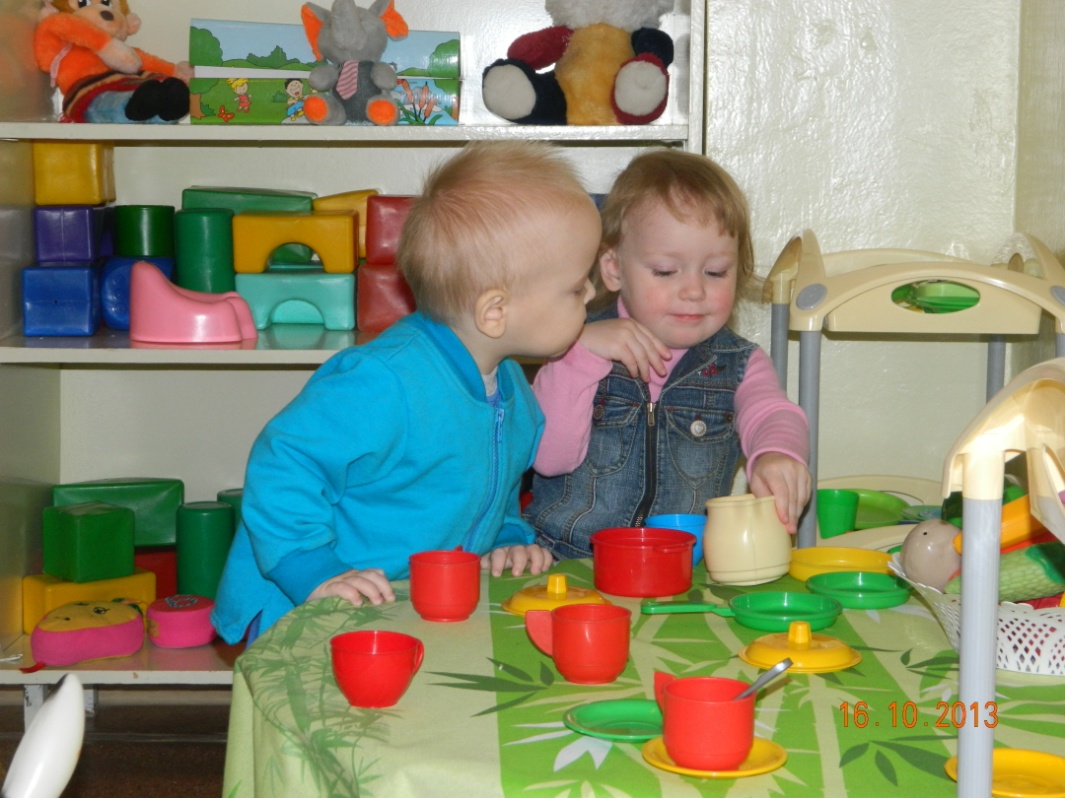 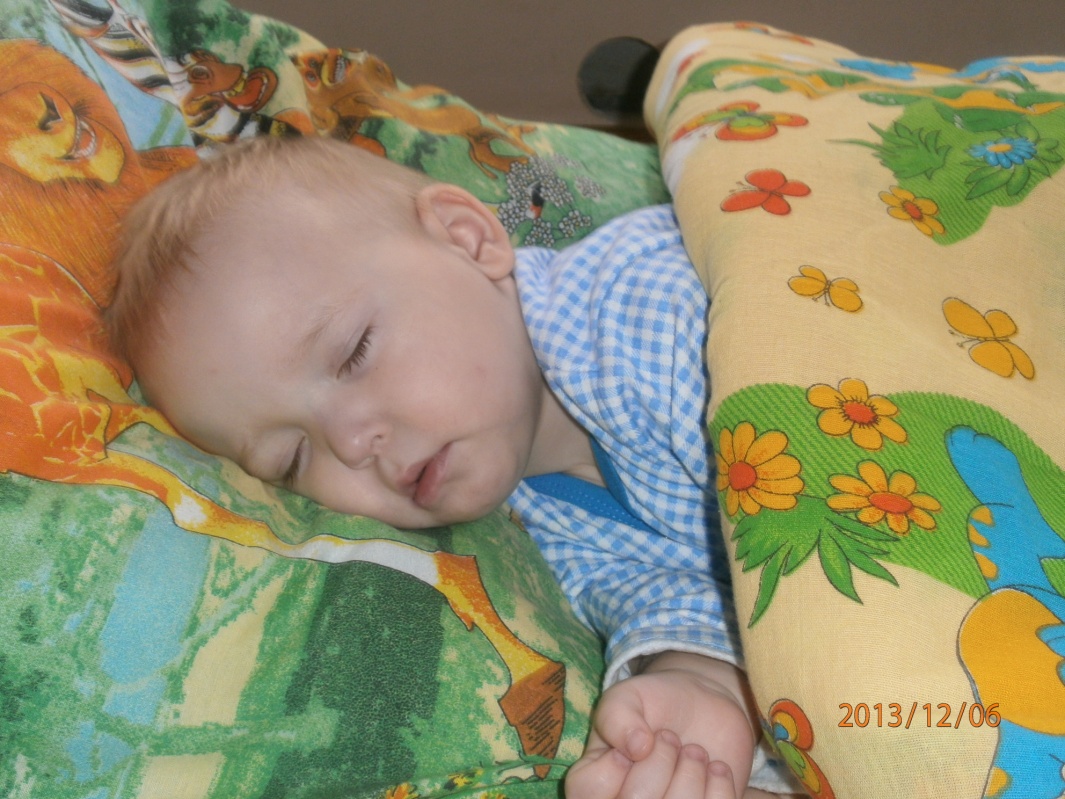 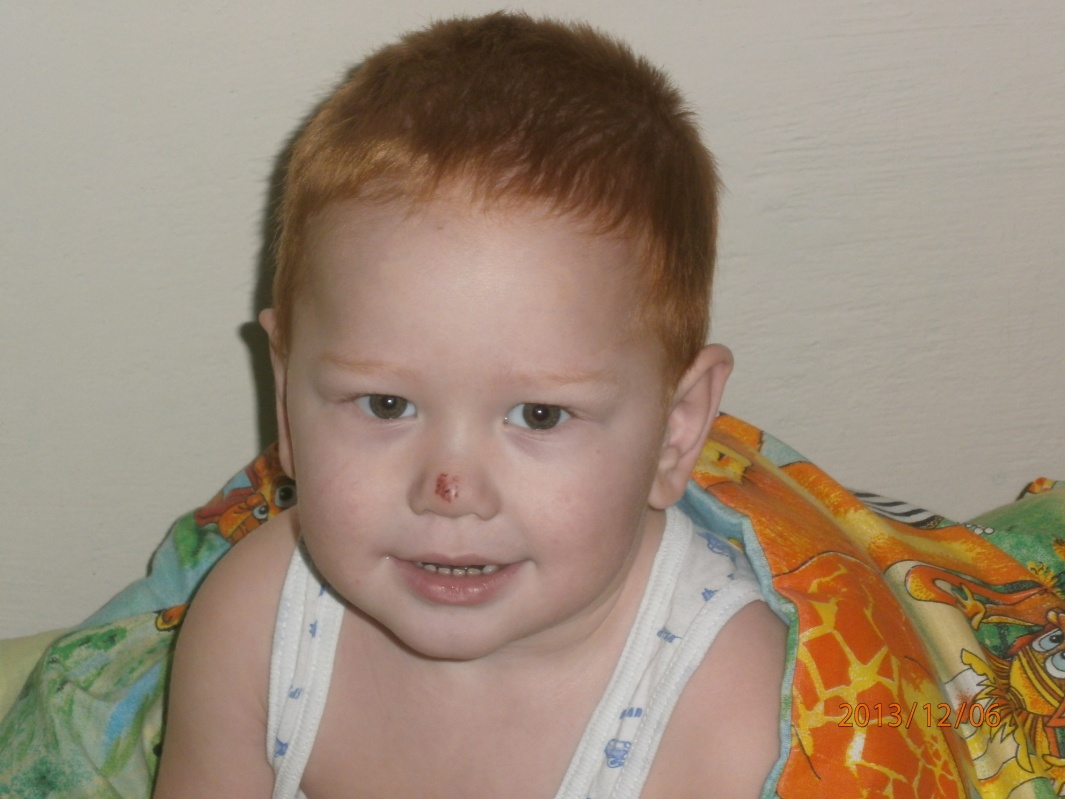 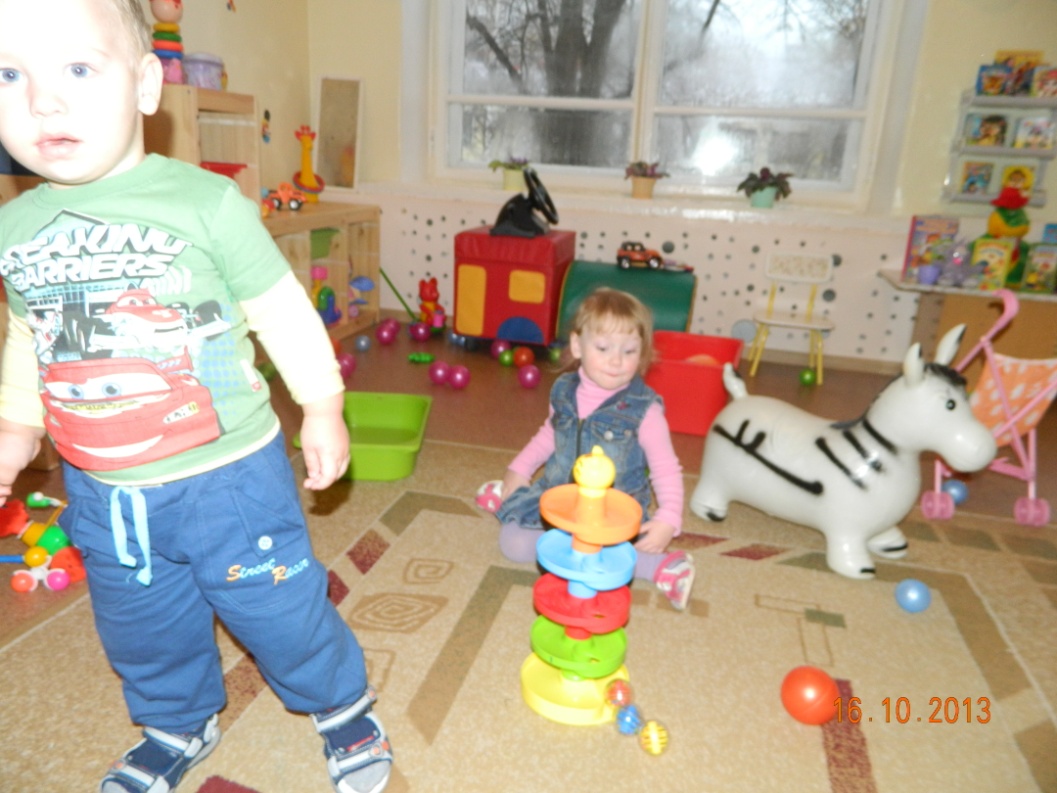